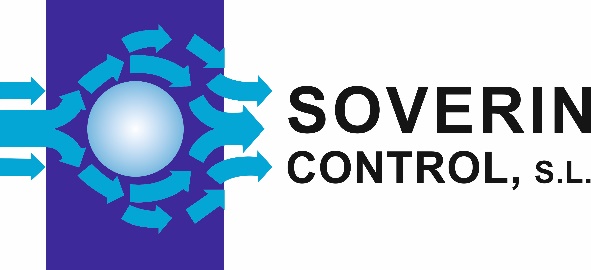 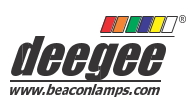 Panel indicador LED
IPN/025 – “BRAND”
200
150
40
40
80
LEDs de última generación configurados en una matriz de alta densidad que proporciona una señal de aviso clara, distinta e insistente. El modelo standard lleva la palabra “Brand” en color rojo y con la lente roja, hay disponibles otros colores: rojo, verde, azul o blanco, bajo pedido.

Las unidades pueden configurarse como fijas o intermitentes así como con uno de los dos niveles de intensidad pre-configurados (100% ó 25%) utilizando los jumpers internos.

Modelos disponibles 24Vdc, 115Vac y 230Vac, con conexión simple de 2 hilos para la integración sencilla en su sistema.

Todas las unidades están protegidas en carcasas de policarbonato estabilizado frente a radiación UV IP65 (200 x 150 x 80 mm) para protección frente a intemperie.
SOVERIN CONTROL, S.L. Alameda Urquijo, 80 oficinas - 48013 – BILBAO (Vizcaya)
Tfno: +34 94 454 33 33 Fax: +34 94 454 50 77 E-mail: info@soverincontrol.com Pag web: www.soverincontrol.com